RÉSUMÉ THÉORIQUE – FILIÈRE INFRASTRUCTURE DIGITALE 
Option Cybersécurité
M206 Stratégies de gestion des risques
20 heures
Introduction à la gestion des risques en cybersécurité
Définitions et concepts clés de la gestion des risques en cybersécurité.
Importance de la gestion des risques pour assurer la sécurité des systèmes d'information.
Rôle de la gestion des risques dans la protection des données sensibles.
Analyse de l'environnement
Identification des actifs critiques 
Évaluation des menaces et vulnérabilités 
Analyse de l'impact potentiel des incidents.
Méthodologies de gestion des risques
Présentation des différentes approches de gestion des risques en cybersécurité
Les étapes de la gestion des risques 
Les mesures appropriées pour atténuer les risques identifiés.
Identification des risques 
Techniques d'identification des risques spécifiques
Utilisation des modèles de menace pour identifier les scénarios d'attaque potentiels.
Analyse des scénarios d'attaque pour évaluer les risque
Évaluation des risques 
Méthodes quantitatives et qualitatives d'évaluation des risques 
Analyse des impacts et des probabilités pour déterminer le niveau de risque
 Classement des risques 
Traitement des risques
Stratégies de traitement des risques 
Mise en œuvre des mesures de sécurité appropriées pour réduire les risques 
Intégration de la gestion des risques dans les processus organisationnels .
Suivi et amélioration continue 
Surveillance des risques résiduels 
Révision régulière des stratégies de gestion des risques 
Application du cycle PDCA (Plan-Do-Check-Act) pour l'amélioration continue de la gestion des risques.
CHAPITRE 1
Introduction à la gestion des risques en cybersécurité
Dans ce chapitre, vous explorerez les concepts clés de la gestion des risques en cybersécurité. Vous comprendrez son importance pour protéger les systèmes d'information contre les menaces. Vous découvrirez également son rôle dans la protection des données sensibles.
2 heures
Introduction à la gestion des risques en cybersécurité
Définitions et concepts clés de la gestion des risques en cybersécurité.
La gestion des risques en cybersécurité est une discipline qui vise à identifier, évaluer et gérer les risques liés à la sécurité des systèmes d'information. Elle est essentielle pour assurer la protection des données sensibles, la disponibilité des services informatiques et la continuité des opérations.
La définition des termes clés est fondamentale pour comprendre la gestion des risques en cybersécurité. Ci-dessous une explication de certains de ces termes :
Risque : En cybersécurité, le risque est la possibilité qu'un incident de sécurité se produise et engendre des conséquences néfastes. Les risques peuvent inclure des attaques de logiciels malveillants, des violations de données, des attaques par déni de service, etc.
Actif : Un actif en cybersécurité est une ressource précieuse pour une organisation, telle que des informations sensibles, des systèmes informatiques, des bases de données ou des infrastructures réseau. La protection de ces actifs est une priorité dans la gestion des risques.
Menace : Une menace représente une source potentielle d'incident de sécurité. Cela peut être un individu malveillant, un groupe de pirates informatiques, un logiciel malveillant ou toute autre entité ayant la capacité de causer des dommages aux systèmes d'information.
Vulnérabilité : Une vulnérabilité désigne une faiblesse ou une faille dans un système ou une application qui peut être exploitée par des attaquants. Les vulnérabilités peuvent résulter de configurations incorrectes, de bogues logiciels ou de pratiques de sécurité inadéquates.
Impact : L'impact fait référence aux conséquences potentielles d'un incident de sécurité sur les activités d'une organisation. Cela peut inclure des pertes financières, des perturbations opérationnelles, des atteintes à la réputation de l'entreprise, des violations de la confidentialité ou des sanctions légales.

Il est important de comprendre ces définitions et concepts clés pour mettre en place une approche efficace de la gestion des risques en cybersécurité. En étudiant des ressources spécialisées dans le domaine de la cybersécurité, vous pourrez trouver des contenus narratifs détaillés et des exemples concrets pour approfondir votre compréhension de ces concepts clés.
Introduction à la gestion des risques en cybersécurité
Importance de la gestion des risques pour assurer la sécurité des systèmes d'information.
La sécurité des systèmes d'information est d'une importance capitale dans le monde numérique d'aujourd'hui, où les organisations dépendent largement de la technologie pour leurs opérations. Les systèmes d'information contiennent des données sensibles, telles que des informations confidentielles des clients, des secrets commerciaux, des données financières et bien plus encore. La perte, la compromission ou l'indisponibilité de ces informations peuvent avoir des conséquences désastreuses pour une entreprise, allant des pertes financières aux dommages à la réputation.
C'est là qu'intervient la gestion des risques en cybersécurité. La gestion des risques consiste à identifier, évaluer et gérer les risques liés à la sécurité des systèmes d'information. Voici pourquoi cela revêt une importance cruciale :
Prévention des incidents de sécurité : La gestion des risques permet d'identifier les vulnérabilités et les menaces potentielles qui pourraient compromettre la sécurité des systèmes d'information. En évaluant ces risques, les organisations peuvent prendre des mesures préventives pour réduire les probabilités d'incidents de sécurité, tels que des attaques de logiciels malveillants, des violations de données ou des intrusions.
Protection des données sensibles : Les systèmes d'information contiennent souvent des données sensibles et confidentielles qui doivent être protégées. La gestion des risques permet d'identifier les actifs critiques et de mettre en place des mesures de sécurité appropriées pour protéger ces informations précieuses contre les accès non autorisés, les fuites ou les pertes.
Continuité des opérations : Les incidents de sécurité peuvent entraîner une interruption des opérations commerciales, ce qui peut avoir un impact financier considérable. La gestion des risques permet d'identifier les risques potentiels pour la continuité des activités et de mettre en place des mesures de prévention, de détection et de récupération pour minimiser les perturbations et assurer la continuité des opérations.
Gestion des ressources : La gestion des risques aide les organisations à allouer efficacement leurs ressources en se concentrant sur les risques les plus critiques. En évaluant et en hiérarchisant les risques, les organisations peuvent prendre des décisions éclairées sur l'investissement dans les mesures de sécurité les plus pertinentes et les plus efficaces.
Introduction à la gestion des risques en cybersécurité
Importance de la gestion des risques pour assurer la sécurité des systèmes d'information.
Conformité aux réglementations : De nombreuses industries sont soumises à des réglementations strictes en matière de protection des données et de confidentialité. La gestion des risques permet aux organisations de s'assurer qu'elles respectent les exigences légales et réglementaires en matière de sécurité des systèmes d'information. Cela peut les aider à éviter des amendes, des sanctions et des répercussions négatives sur leur réputation.

En résumé, la gestion des risques en cybersécurité est essentielle pour assurer la sécurité des systèmes d'information. Elle permet de prévenir les incidents de sécurité, de protéger les données sensibles, d'assurer la continuité
Introduction à la gestion des risques en cybersécurité
Rôle de la gestion des risques dans la protection des données sensibles.
Les données sensibles sont des informations précieuses et confidentielles pour une organisation, telles que des informations personnelles des clients, des secrets commerciaux, des données financières, médicales ou juridiques. La protection de ces données est d'une importance cruciale, car leur divulgation non autorisée, leur modification ou leur perte peuvent entraîner des conséquences graves pour l'organisation et les individus concernés. C'est là que la gestion des risques entre en jeu pour garantir la sécurité de ces données sensibles.
Ci-après le rôle clé de la gestion des risques dans la protection des données sensibles :
Identification des données sensibles : La gestion des risques permet d'identifier les données sensibles présentes au sein de l'organisation. Cela inclut l'identification des types de données, leur emplacement et leur classification en fonction de leur niveau de sensibilité. Par exemple, il peut s'agir de données personnelles identifiables (PII), de données financières, de secrets commerciaux ou d'autres informations confidentielles.
Évaluation des risques : Une fois les données sensibles identifiées, la gestion des risques évalue les risques potentiels qui pèsent sur ces données. Cela implique l'identification des menaces qui pourraient compromettre la sécurité de ces données (par exemple, les attaques de pirates informatiques, les vols ou les erreurs humaines) et l'évaluation de la probabilité de ces menaces et de leur impact potentiel.
Mise en place de mesures de sécurité appropriées : Sur la base de l'évaluation des risques, la gestion des risques met en place des mesures de sécurité appropriées pour protéger les données sensibles. Cela peut inclure des mesures techniques telles que le cryptage des données, la gestion des accès et des identités, la surveillance des activités suspectes, ainsi que des mesures organisationnelles, telles que des politiques de sécurité, des formations et des procédures de contrôle.
Gestion des vulnérabilités : La gestion des risques aide à identifier et à gérer les vulnérabilités qui pourraient permettre l'accès non autorisé ou la compromission des données sensibles. Cela implique la mise en place de correctifs de sécurité, de configurations appropriées des systèmes et des réseaux, ainsi que la surveillance continue des vulnérabilités émergentes.
Introduction à la gestion des risques en cybersécurité
Rôle de la gestion des risques dans la protection des données sensibles.
Sensibilisation et formation : La gestion des risques joue un rôle essentiel dans la sensibilisation et la formation des employés sur l'importance de la protection des données sensibles. Cela peut inclure des programmes de sensibilisation à la sécurité, des formations sur les bonnes pratiques en matière de protection des données, ainsi que des campagnes de sensibilisation à la cybersécurité.
Surveillance et gestion des incidents : La gestion des risques comprend également la surveillance continue des activités liées aux données sensibles, ainsi que la mise en place de procédures de gestion des incidents pour répondre rapidement aux incidents de sécurité. Cela permet une détection précoce, une réponse efficace et une réduction des impacts potentiels sur les données sensibles.

En résumé, la gestion des risques joue un rôle crucial dans la protection des données sensibles en identifiant, évaluant et gérant les risques associés à ces données. En mettant en place des mesures de sécurité appropriées, en gérant les vulnérabilités, en sensibilisant et en formant les employés, ainsi qu'en surveillant et en répondant aux incidents, la gestion des risques contribue à assurer la confidentialité, l'intégrité et la disponibilité des données sensibles au sein de l'organisation.
CHAPITRE 2
Analyse de l'environnement
Dans ce chapitre, vous allez identifier les actifs critiques de votre organisation, évaluer les menaces et vulnérabilités, et analyser l'impact potentiel des incidents de sécurité.
3 heures
Analyse de l'environnement
Identification des actifs critique
Dans le contexte de la gestion des risques en cybersécurité, l'identification des actifs critiques est une étape essentielle pour garantir la sécurité des systèmes d'information d'une organisation. Les actifs critiques font référence aux ressources et aux éléments importants pour le fonctionnement et la réussite de l'organisation. L'identification de ces actifs est cruciale car elle permet de concentrer les efforts de protection et de mettre en place des mesures de sécurité appropriées. Voici comment procéder :
Pour la partie des systèmes informatiques :
Identifiez les systèmes informatiques utilisés par l'organisation. Il peut s'agir de serveurs, d'ordinateurs, de réseaux, de logiciels, de bases de données, de sites web, etc.
Évaluez l'importance de chaque système en termes de contribution aux activités de l'organisation, à la fourniture de services, à la gestion des données, etc. Les systèmes qui sont essentiels au bon fonctionnement de l'organisation sont considérés comme des actifs critiques.
Données :
Identifiez les types de données que l'organisation collecte, traite et stocke. Cela peut inclure des informations sur les clients, les employés, les partenaires commerciaux, les produits, les transactions financières, etc.
Évaluez l'importance de chaque type de données en termes de confidentialité, d'intégrité et de disponibilité. Les données qui sont essentielles pour l'organisation, telles que les informations financières, les secrets commerciaux ou les données sensibles, sont considérées comme des actifs critiques.
Processus :
Identifiez les processus clés de l'organisation, c'est-à-dire les étapes et les activités essentielles à son fonctionnement. Cela peut inclure des processus liés à la production, aux opérations, aux ventes, aux services client, à la conformité réglementaire, etc.
Analyse de l'environnement
Identification des actifs critique
Évaluez l'importance de chaque processus en termes d'impact sur les objectifs de l'organisation, la satisfaction des clients, la conformité aux réglementations, etc. Les processus qui sont vitaux pour le bon déroulement des activités de l'organisation sont considérés comme des actifs critiques.

L'identification des actifs critiques peut être réalisée en collaboration avec les différentes parties prenantes de l'organisation, notamment les responsables de chaque domaine. Il est important de recueillir les connaissances et les informations spécifiques de ces parties prenantes pour une identification précise des actifs.
Une fois les actifs critiques identifiés, il est possible de prendre des mesures de protection appropriées pour assurer leur sécurité, telles que la mise en place de contrôles d'accès, le chiffrement des données, la surveillance des systèmes, les sauvegardes régulières, etc. Ces mesures contribuent à réduire les risques et à garantir la protection des actifs critiques de l'organisation.

En résumé, l'identification des actifs critiques est une étape cruciale de la gestion des risques en cybersécurité. Elle permet de déterminer les systèmes informatiques, les données et les processus essentiels pour l'organisation, afin de mettre en place des mesures de sécurité adéquates et de prévenir les incidents de sécurité.
Analyse de l'environnement
Évaluation des menaces et vulnérabilités
Dans le domaine de la cybersécurité, l'évaluation des menaces et des vulnérabilités est une étape cruciale pour comprendre les risques auxquels une organisation est exposée. Elle consiste à identifier les menaces potentielles et les vulnérabilités qui pourraient être exploitées par des attaquants. Voici comment procéder :
Menaces potentielles :
Identifiez les différentes sources de menaces auxquelles votre organisation peut être confrontée. Cela peut inclure des attaques de pirates informatiques, des logiciels malveillants, des attaques par déni de service, des vols de données, etc.
Évaluez l'ampleur des menaces en termes de fréquence, de sophistication et de motivation des attaquants. Cela peut être basé sur des recherches sur les tendances de la cybersécurité, les menaces émergentes et les attaques déjà connues.
Vulnérabilités :
Identifiez les vulnérabilités potentielles présentes dans les systèmes, les réseaux et les processus de votre organisation. Les vulnérabilités peuvent être des faiblesses de sécurité connues, telles que des logiciels obsolètes, des configurations incorrectes, des mots de passe faibles, des autorisations d'accès inappropriées, etc.
Évaluez l'impact potentiel de ces vulnérabilités sur la sécurité de votre organisation. Cela peut inclure la facilité d'exploitation, l'ampleur des dommages possibles, les conséquences opérationnelles et financières, ainsi que les répercussions sur la réputation de l'organisation.
Corrélation des menaces et des vulnérabilités :
Analysez comment les menaces potentielles pourraient exploiter les vulnérabilités identifiées dans votre organisation. Par exemple, un attaquant pourrait exploiter une vulnérabilité de sécurité dans un système pour accéder à des données sensibles ou perturber les opérations.
Évaluez la probabilité que ces menaces exploitent effectivement les vulnérabilités. Cela peut être basé sur l'accessibilité des vulnérabilités, la valeur des actifs concernés, les motivations potentielles des attaquants et d'autres facteurs contextuels.
Analyse de l'environnement
Évaluation des menaces et vulnérabilités
L'évaluation des menaces et des vulnérabilités permet de prendre conscience des risques potentiels auxquels votre organisation est confrontée. Cela aide à prioriser les efforts de sécurité et à mettre en place des mesures de protection appropriées pour réduire les risques. Cela peut inclure la correction des vulnérabilités, la mise en place de contrôles de sécurité supplémentaires, la sensibilisation et la formation des employés, ainsi que la surveillance continue des menaces et des vulnérabilités émergentes.

En résumé, l'évaluation des menaces et des vulnérabilités consiste à identifier les menaces potentielles et les vulnérabilités présentes dans les systèmes et les processus de votre organisation. Cette étape permet de comprendre les risques et de prendre des mesures pour renforcer la sécurité et protéger les actifs critiques.
Analyse de l'environnement
Analyse de l'impact potentiel des incidents
L'analyse de l'impact potentiel des incidents est une étape importante de la gestion des risques en cybersécurité. Elle vise à évaluer les conséquences financières, opérationnelles et de réputation associées à des incidents de sécurité. Cette analyse permet de mieux comprendre les risques et de prendre des mesures pour atténuer les conséquences négatives. Voici comment procéder :
Conséquences financières :
Évaluez les coûts potentiels liés à un incident de sécurité. Cela peut inclure les pertes financières directes, telles que les pertes de revenus, les amendes réglementaires, les frais de remédiation, les pertes liées à la réputation, etc.
Tenez compte des coûts indirects, tels que les coûts de notification des clients, les dépenses de communication pour gérer la crise, les coûts de récupération des données, les pertes de productivité, etc.
Conséquences opérationnelles :
Identifiez les impacts potentiels sur les opérations de l'organisation. Cela peut inclure des interruptions de service, des perturbations des processus, des temps d'arrêt des systèmes critiques, des retards dans les livraisons, des problèmes de productivité, etc.
Évaluez l'ampleur des conséquences opérationnelles en termes de durée des perturbations, d'impact sur la chaîne d'approvisionnement, de perte de clientèle, de dégradation de la qualité des services, etc.
Conséquences de réputation :
Analysez l'impact potentiel sur la réputation de l'organisation. Cela peut inclure la perte de confiance des clients, des partenaires commerciaux et du public, une mauvaise perception de la qualité et de la sécurité des services, une atteinte à l'image de marque, etc.
Analyse de l'environnement
Analyse de l'impact potentiel des incidents
Évaluez les conséquences à long terme sur la réputation de l'organisation, y compris la fidélité des clients, les opportunités commerciales perdues, les difficultés à regagner la confiance, etc.
L'analyse de l'impact potentiel des incidents doit être réalisée en prenant en compte les spécificités de l'organisation, son secteur d'activité et son contexte. Elle peut nécessiter l'implication de différentes parties prenantes, telles que les responsables de la sécurité, les responsables financiers, les responsables des opérations et les spécialistes des relations publiques.
Une fois l'analyse de l'impact réalisée, il est possible de prendre des mesures pour atténuer les conséquences négatives. Cela peut inclure la mise en place de plans de continuité des activités, la souscription à des assurances, la sensibilisation et la formation des employés, l'amélioration des contrôles de sécurité, etc.
En résumé, l'analyse de l'impact potentiel des incidents vise à évaluer les conséquences financières, opérationnelles et de réputation liées aux incidents de sécurité. Cette étape permet de mieux comprendre les risques et de prendre des mesures pour minimiser les impacts négatifs sur l'organisation.
CHAPITRE 3
Méthodologies de gestion des risques
Dans ce chapitre, vous serez exposé aux différentes approches de gestion des risques en cybersécurité, telles que l'ISO 27005, NIST SP 800-30, OCTAVE, etc. Vous comprendrez les étapes clés de la gestion des risques, à savoir l'identification, l'évaluation, le traitement et le suivi. Vous apprendrez également comment sélectionner les mesures de sécurité appropriées pour atténuer les risques identifiés.
3 heures
Méthodologies de gestion des risques
Présentation des différentes approches de gestion des risques
Dans le domaine de la cybersécurité, la gestion des risques joue un rôle essentiel pour assurer la protection des systèmes d'information contre les menaces et les attaques. La gestion efficace des risques permet aux organisations de prendre des décisions éclairées pour allouer leurs ressources, mettre en place des contrôles de sécurité appropriés et réduire les impacts négatifs des incidents de sécurité.
Cependant, la gestion des risques en cybersécurité peut être complexe en raison de la nature évolutive et sophistiquée des menaces numériques. C'est pourquoi il existe différentes approches et frameworks qui ont été développés pour aider les organisations à évaluer, traiter et gérer les risques de manière systématique et efficace.
Dans ce chapitre, nous allons explorer quelques-unes des approches les plus couramment utilisées dans la gestion des risques en cybersécurité. Nous allons examiner en détail des frameworks tels que l'ISO 27005, le NIST SP 800-30 et OCTAVE, qui offrent des méthodologies éprouvées pour évaluer et traiter les risques de sécurité.
L'ISO 27005, par exemple, est un standard international largement reconnu qui fournit des lignes directrices détaillées pour la gestion des risques en cybersécurité. Il met l'accent sur l'identification des actifs, l'évaluation des menaces et des vulnérabilités, l'analyse des risques et la mise en place de mesures de traitement des risques. L'ISO 27005 permet aux organisations de suivre une approche cohérente et structurée dans leur gestion des risques.
Le NIST SP 800-30, quant à lui, est un guide publié par l'Institut National des Standards et de la Technologie (NIST) aux États-Unis. Il fournit une méthodologie détaillée pour évaluer les risques liés à la sécurité de l'information. Cette approche propose des étapes clés telles que l'identification des actifs, l'évaluation des menaces et des vulnérabilités, l'estimation des risques, la sélection et l'application des contrôles de sécurité, ainsi que la surveillance continue des risques.
Enfin, OCTAVE (Operationally Critical Threat, Asset, and Vulnerability Evaluation) est une méthodologie développée par le CERT Coordination Center (CERT/CC) de l'Université Carnegie Mellon. Elle se concentre sur la collaboration entre les parties prenantes de l'organisation pour comprendre les objectifs métier, les actifs critiques, les menaces potentielles et les vulnérabilités. L'approche OCTAVE prend en compte les aspects opérationnels, organisationnels et technologiques dans la gestion des risques.
Méthodologies de gestion des risques
Présentation des différentes approches de gestion des risques
Au cours de ce chapitre, nous allons examiner les principes, les processus et les meilleures pratiques de ces différentes approches. Nous explorerons leurs différences, leurs points forts et leurs domaines d'application afin de vous aider à choisir l'approche la mieux adaptée à votre organisation.

En résumé, ce chapitre présente différentes approches de gestion des risques en cybersécurité, telles que l'ISO 27005, le NIST SP 800-30 et OCTAVE. Ces frameworks offrent des méthodologies structurées pour évaluer et traiter les risques de sécurité. En comprenant ces approches, vous serez mieux équipé pour gérer efficacement les risques et protéger vos systèmes d'information contre les menaces numériques.
Méthodologies de gestion des risques
Les étapes de la gestion des risques
La gestion des risques est un processus essentiel pour assurer la sécurité des systèmes d'information d'une organisation. Elle vise à identifier, évaluer, traiter et suivre les risques potentiels qui pourraient compromettre la confidentialité, l'intégrité et la disponibilité des actifs critiques. En comprenant les différentes étapes de la gestion des risques, vous serez en mesure de prendre des décisions éclairées pour protéger votre organisation contre les menaces numériques.
Identification des risques : La première étape de la gestion des risques consiste à identifier les risques potentiels auxquels une organisation est confrontée. Cela implique d'identifier les actifs critiques (tels que les systèmes, les données et les processus essentiels), d'identifier les menaces potentielles (telles que les attaques informatiques, les catastrophes naturelles, etc.) et de comprendre les vulnérabilités existantes dans le système.
Évaluation des risques : Une fois les risques identifiés, il est important de les évaluer afin de comprendre leur impact potentiel et leur probabilité de se produire. Cette évaluation des risques permet de classer les risques en fonction de leur gravité, de leur probabilité et de leur urgence, ce qui aide à hiérarchiser les mesures de gestion des risques.
Traitement des risques : Après avoir évalué les risques, il est temps de prendre des mesures pour traiter ces risques. Le traitement des risques vise à réduire l'impact potentiel des risques identifiés et à minimiser leur probabilité de se produire. Il existe différentes stratégies de traitement des risques, telles que l'acceptation des risques, la réduction des risques, le transfert des risques ou l'évitement des risques. Ces stratégies peuvent impliquer la mise en place de mesures de sécurité, la formation des employés, l'adoption de politiques et de procédures, etc.
Suivi des risques : Une fois les mesures de traitement des risques mises en place, il est important de surveiller et de suivre régulièrement les risques pour s'assurer de leur efficacité. Cela implique de mettre en place des mécanismes de surveillance, d'effectuer des évaluations périodiques, de maintenir une veille technologique pour identifier de nouvelles menaces et vulnérabilités, et d'ajuster les mesures de gestion des risques en conséquence. Le suivi des risques est un processus continu qui vise à maintenir une posture de sécurité optimale au fil du temps.
Méthodologies de gestion des risques
Les étapes de la gestion des risques
Il est essentiel de noter que la gestion des risques est un processus itératif et continu. Les risques évoluent avec le temps, de nouvelles menaces apparaissent et les environnements technologiques changent. Par conséquent, il est important de réévaluer régulièrement les risques, de mettre à jour les mesures de gestion des risques et d'adapter les stratégies en fonction de l'évolution du paysage de la cybersécurité.
En résumé, la gestion des risques comprend les étapes d'identification des risques, d'évaluation des risques, de traitement des risques et de suivi des risques. Ces étapes permettent d'identifier, d'évaluer, de réduire et de surveiller les risques liés à la sécurité des systèmes d'information. En suivant ces étapes, les organisations peuvent mieux gérer les risques et protéger leurs actifs critiques.
Méthodologies de gestion des risques
Les mesures appropriées pour atténuer les risques identifiés
Lorsqu'il s'agit de gérer les risques en cybersécurité, il est crucial de sélectionner et de mettre en œuvre les bonnes mesures de sécurité pour atténuer les risques identifiés. Ces mesures de sécurité sont conçues pour prévenir, détecter et contrer les menaces potentielles, ainsi que pour minimiser l'impact des incidents de sécurité. Voici les étapes clés de la sélection des mesures de sécurité appropriées :
Analyse des risques : Avant de choisir les mesures de sécurité, il est important de comprendre en détail les risques identifiés lors de l'évaluation des risques. Cela inclut de prendre en compte l'impact potentiel des risques sur les actifs critiques, ainsi que la probabilité de leur survenue. L'analyse des risques permet de hiérarchiser les risques en fonction de leur gravité, ce qui oriente la sélection des mesures de sécurité.
Identification des exigences de sécurité : Une fois les risques analysés, il est essentiel d'identifier les exigences de sécurité spécifiques de l'organisation. Cela implique de déterminer les objectifs de sécurité, les contraintes réglementaires, les politiques internes et les normes de l'industrie auxquelles l'organisation doit se conformer. Ces exigences serviront de base pour choisir les mesures de sécurité appropriées.
Évaluation des options de sécurité : À cette étape, il est temps d'évaluer différentes options de sécurité disponibles pour atténuer les risques identifiés. Il existe une large gamme de mesures de sécurité, telles que le chiffrement des données, les pare-feu, les systèmes de détection d'intrusion, les politiques de sécurité, la formation des employés, les sauvegardes régulières, etc. Chaque option doit être évaluée en fonction de son efficacité, de sa faisabilité, de son coût et de sa compatibilité avec les exigences de sécurité.
Priorisation des mesures de sécurité : Une fois les options de sécurité évaluées, il est nécessaire de les prioriser en fonction de leur pertinence et de leur impact attendu sur la réduction des risques. Certaines mesures peuvent avoir un impact significatif sur plusieurs risques, tandis que d'autres peuvent être spécifiques à un risque particulier. Il est important de considérer les ressources disponibles, les contraintes budgétaires et les délais pour décider des mesures de sécurité à mettre en œuvre en priorité.
Mise en œuvre des mesures de sécurité : Une fois les mesures de sécurité sélectionnées, il est temps de les mettre en œuvre dans l'environnement informatique de l'organisation
CHAPITRE 4
Identification des risques
Dans ce chapitre, vous explorerez les techniques d'identification des risques spécifiques à la cybersécurité, telles que l'analyse des menaces et des vulnérabilités. Vous découvrirez comment utiliser des modèles de menace pour identifier les scénarios d'attaque potentiels. De plus, vous apprendrez à analyser ces scénarios d'attaque afin d'évaluer les risques qui leur sont associés.
3 heures
Identification des risques
Techniques d'identification des risques
Dans le domaine de la cybersécurité, l'identification des risques est une étape clé pour protéger les systèmes d'information contre les menaces numériques. Les techniques d'identification des risques se concentrent sur l'identification des menaces potentielles et des vulnérabilités qui pourraient être exploitées par les attaquants. Voici quelques techniques couramment utilisées :
Analyse des menaces : L'analyse des menaces consiste à identifier les différentes menaces potentielles auxquelles une organisation peut être confrontée. Cela inclut l'identification des attaques informatiques courantes telles que les virus, les logiciels malveillants, les attaques par déni de service (DDoS), le phishing, les attaques de force brute, etc. L'analyse des menaces peut être basée sur des recherches et des rapports de sécurité, des données historiques sur les attaques, ainsi que sur une compréhension des pratiques de l'industrie.
Analyse des vulnérabilités : L'analyse des vulnérabilités vise à identifier les faiblesses ou les points d'entrée potentiels dans les systèmes d'information. Cela peut inclure des vulnérabilités connues dans les logiciels, les systèmes d'exploitation, les protocoles de communication, ainsi que des erreurs de configuration ou des pratiques de sécurité inadéquates. L'analyse des vulnérabilités peut être réalisée à l'aide de scanners de vulnérabilités automatisés, d'outils d'analyse de code source, de tests d'intrusion ou d'audits de sécurité.
Évaluation des risques : Une fois que les menaces et les vulnérabilités sont identifiées, il est important d'évaluer les risques associés. Cela implique de déterminer l'impact potentiel des menaces sur les actifs critiques de l'organisation, ainsi que la probabilité de leur exploitation. L'évaluation des risques peut être réalisée en attribuant des niveaux de gravité aux menaces et en évaluant la probabilité de leur occurrence. Cela permet de hiérarchiser les risques en fonction de leur criticité et de prendre des décisions éclairées pour les traiter.
Méthodes d'exploitation : Pour une analyse plus approfondie des menaces et des vulnérabilités, il est parfois nécessaire de comprendre comment les attaquants pourraient exploiter ces faiblesses. Cela peut impliquer l'étude de techniques d'attaque spécifiques, l'analyse des modes opératoires des attaquants ou même la réalisation de tests d'intrusion contrôlés pour identifier les points faibles. Comprendre les méthodes d'exploitation potentielles permet d'anticiper les attaques et de prendre des mesures de sécurité appropriées pour les contrer.
Identification des risques
Utilisation des modèles de menace pour identifier les scénarios d'attaque potentiels.
L'utilisation des modèles de menace est une approche essentielle dans la cybersécurité pour identifier les scénarios d'attaque potentiels auxquels une organisation peut être confrontée. Ces modèles de menace permettent d'anticiper les actions des attaquants en se mettant à leur place, et de comprendre les différentes techniques et méthodes qu'ils pourraient utiliser pour compromettre la sécurité des systèmes d'information.
Voici les étapes clés de l'utilisation des modèles de menace pour identifier les scénarios d'attaque potentiels :
Compréhension des actifs critiques : Avant de commencer à utiliser les modèles de menace, il est important d'avoir une compréhension claire des actifs critiques de votre organisation, tels que les données sensibles, les systèmes clés et les processus opérationnels. Cela permet de déterminer quels sont les éléments les plus importants à protéger et à prendre en compte lors de l'identification des scénarios d'attaque potentiels.
Identification des acteurs malveillants : Dans cette étape, vous devez identifier les différentes catégories d'acteurs malveillants qui pourraient cibler votre organisation. Cela peut inclure des hackers, des employés mécontents, des concurrents, des groupes de cybercriminalité organisée, etc. Chaque catégorie d'acteurs malveillants peut avoir des motivations et des capacités différentes, ce qui doit être pris en compte lors de l'élaboration des modèles de menace.
Création de scénarios d'attaque potentiels : Une fois que vous avez identifié les acteurs malveillants potentiels, vous pouvez commencer à créer des scénarios d'attaque en vous mettant à leur place. Ces scénarios décrivent comment un acteur malveillant pourrait exploiter les vulnérabilités de votre système pour atteindre ses objectifs. Par exemple, un scénario d'attaque pourrait être un hacker exploitant une vulnérabilité logicielle pour accéder à des données sensibles ou un employé malveillant utilisant ses privilèges d'accès pour voler des informations confidentielles.
Analyse des scénarios d'attaque : Une fois que vous avez créé des scénarios d'attaque potentiels, vous devez les analyser en termes de leur probabilité et de leur impact. Cela implique d'évaluer la facilité d'exécution du scénario, la probabilité que l'attaquant réussisse à atteindre son objectif et les conséquences potentielles pour votre organisation. L'analyse des scénarios d'attaque permet de prioriser les mesures de sécurité en se concentrant sur les scénarios les plus critiques et les plus probables.
Mise en place de contre-mesures appropriées : Une fois que vous avez identifié les scénarios d'attaque potentiels et analysé leur probabilité et leur impact, vous pouvez déterminer les contre-mesures appropriées pour atténuer les risques. Cela peut inclure la mise en place de contrôles de sécurité tels que l'installation de log
Identification des risques
Analyse des scénarios d'attaque pour évaluer les risques
L'analyse des scénarios d'attaque est une étape importante dans la gestion des risques en cybersécurité. Elle consiste à évaluer les risques potentiels associés à chaque scénario d'attaque identifié. Voici les étapes clés de l'analyse des scénarios d'attaque :

Compréhension des scénarios d'attaque : Tout d'abord, il est important de comprendre les différents scénarios d'attaque qui ont été identifiés. Ces scénarios décrivent comment un attaquant potentiel pourrait exploiter les vulnérabilités de votre système pour atteindre son objectif. Par exemple, un scénario d'attaque pourrait être un pirate informatique qui utilise une technique de phishing pour voler des informations d'identification d'un employé et accéder à des données sensibles.
valuation de la probabilité : L'étape suivante consiste à évaluer la probabilité que chaque scénario d'attaque se produise. Cela peut être basé sur des facteurs tels que la sophistication de l'attaque, la présence de mesures de sécurité en place et les tendances actuelles en matière de cyberattaques. Il est important de considérer à la fois la probabilité générale d'un scénario d'attaque se produisant et la probabilité qu'il se produise avec succès.
Évaluation de l'impact : Une fois que vous avez évalué la probabilité de chaque scénario d'attaque, vous devez évaluer l'impact potentiel sur votre organisation s'il se produit. Cela implique de considérer les conséquences financières, opérationnelles et de réputation qui pourraient résulter de chaque scénario. Par exemple, un scénario d'attaque réussi qui entraîne une violation de données pourrait avoir un impact financier important en raison des amendes légales, des coûts de récupération et de la perte de confiance des clients.
Priorisation des risques : Une fois que vous avez évalué la probabilité et l'impact de chaque scénario d'attaque, vous pouvez les prioriser en fonction de leur niveau de risque. Cela permet de se concentrer sur les scénarios les plus critiques et de consacrer les ressources appropriées pour les atténuer. Les scénarios qui présentent à la fois une probabilité élevée et un impact important doivent être traités en priorité.
Identification des risques
Analyse des scénarios d'attaque
Développement de mesures de mitigation : Enfin, pour chaque scénario d'attaque priorisé, vous devez développer des mesures de mitigation appropriées pour réduire les risques. Cela peut inclure la mise en place de contrôles de sécurité supplémentaires, tels que l'amélioration de la protection des données, le renforcement des pare-feu, l'utilisation de l'authentification à plusieurs facteurs, etc. L'objectif est de réduire la probabilité d'un scénario d'attaque réussi et de minimiser l'impact potentiel s'il se produit.


En réalisant une analyse des scénarios d'attaque, vous serez en mesure d'identifier les risques spécifiques auxquels votre organisation est confrontée et de prendre les mesures appropriées pour les atténuer. Cela contribuera à renforcer la sécurité de vos systèmes d'information et à protéger vos données sensibles contre les attaques potentielles.
CHAPITRE 5
Évaluation des risques
Dans ce chapitre, vous découvrirez les méthodes d'évaluation des risques en cybersécurité, qu'elles soient quantitatives ou qualitatives. Vous apprendrez à analyser les impacts et les probabilités afin de déterminer le niveau de risque associé à chaque scénario d'attaque. De plus, vous comprendrez comment classer les risques en fonction de leur gravité et de leur probabilité, ce qui permettra de prioriser les actions de gestion des risques.
3 heures
Évaluation des risques
Méthodes quantitatives et qualitatives d'évaluation des risques
L'évaluation des risques en cybersécurité est une étape essentielle pour comprendre les vulnérabilités et les menaces potentielles auxquelles une organisation est confrontée. Il existe deux approches principales pour évaluer les risques en cybersécurité : les méthodes quantitatives et les méthodes qualitatives.
Méthodes quantitatives d'évaluation des risques : 

Les méthodes quantitatives cherchent à quantifier les risques en attribuant des valeurs numériques aux différentes dimensions du risque, telles que la probabilité d'occurrence d'une menace, l'impact financier d'une attaque, etc. Voici quelques-unes des techniques couramment utilisées dans les méthodes quantitatives :
Analyse coût-bénéfice : Cette méthode compare les coûts de mise en place de mesures de sécurité avec les bénéfices attendus en termes de réduction des risques. Elle utilise des données financières pour évaluer les coûts des incidents de sécurité et les économies réalisées grâce à la mise en œuvre de mesures de mitigation.
Analyse du retour sur investissement (ROI) : Cette méthode évalue le rendement financier attendu de l'investissement dans des mesures de sécurité en comparant les coûts et les avantages financiers potentiels. Elle prend en compte les coûts de mise en œuvre des mesures de sécurité et les économies réalisées grâce à la réduction des risques.
Analyse quantitative des risques (AQR) : Cette méthode utilise des modèles mathématiques pour calculer les probabilités d'occurrence des menaces, les impacts financiers potentiels et les niveaux de risque associés. Elle peut s'appuyer sur des données historiques, des statistiques et des simulations pour évaluer les risques.

Les méthodes quantitatives offrent une approche plus rigoureuse et chiffrée de l'évaluation des risques en cybersécurité, ce qui permet une analyse plus précise des coûts et des avantages associés aux mesures de sécurité.
Évaluation des risques
Méthodes quantitatives et qualitatives d'évaluation des risques
Méthodes qualitatives d'évaluation des risques :
Les méthodes qualitatives se concentrent davantage sur les caractéristiques qualitatives des risques, telles que leur probabilité subjective, leur impact sur les opérations et la réputation, et la maturité des mesures de sécurité existantes. Voici quelques-unes des techniques couramment utilisées dans les méthodes qualitatives :
Matrice d'évaluation des risques : Cette méthode utilise une matrice pour évaluer les risques en fonction de leur probabilité et de leur impact, en attribuant des catégories de risques (faible, moyen, élevé) ou des scores de gravité.
Analyse qualitative des risques (AQR) : Cette méthode utilise des critères qualitatifs pour évaluer la probabilité d'occurrence des menaces, l'impact potentiel sur les activités et la réputation, la disponibilité des mesures de sécurité existantes, etc. Elle se base souvent sur l'expertise et l'expérience des professionnels de la cybersécurité.
Évaluation des niveaux de maturité : Cette méthode évalue la maturité des mesures de sécurité actuellement en place dans l'organisation en utilisant des cadres de référence tels que le modèle de maturité de la sécurité de l'information (CMMI-SVC), qui fournit une évaluation qualitative des pratiques de sécurité.

Les méthodes qualitatives offrent une approche plus subjective et descriptive de l'évaluation des risques en cybersécurité, permettant une évaluation plus rapide et une compréhension plus intuitive des risques.

Il est important de noter que les méthodes quantitatives et qualitatives peuvent être utilisées conjointement pour une évaluation des risques plus complète. L'approche choisie dépendra des besoins et des ressources de l'organisation.
Évaluation des risques
Analyse des impacts et des probabilités pour déterminer le niveau de risque
L'analyse des impacts et des probabilités est une étape cruciale de l'évaluation des risques en cybersécurité. Elle vise à déterminer le niveau de risque associé à chaque scénario d'attaque identifié. Voici comment cela fonctionne :
Analyse des impacts : L'analyse des impacts consiste à évaluer les conséquences potentielles d'un scénario d'attaque sur votre organisation. Cela comprend les dommages financiers, les perturbations opérationnelles, les atteintes à la réputation et la perte de données sensibles. Plus les conséquences d'un scénario d'attaque sont graves, plus le risque associé est élevé. Par exemple, une attaque réussie qui compromet les données personnelles des clients peut avoir un impact financier et une réputation négative importants.
Analyse des probabilités : L'analyse des probabilités évalue la probabilité qu'un scénario d'attaque se produise. Il s'agit de déterminer la fréquence à laquelle un scénario d'attaque spécifique pourrait se produire, en tenant compte de divers facteurs tels que la vulnérabilité du système, les tendances actuelles des attaques et les capacités des attaquants potentiels. Plus la probabilité d'un scénario d'attaque est élevée, plus le risque associé est élevé.
Détermination du niveau de risque : Une fois que vous avez évalué les impacts et les probabilités de chaque scénario d'attaque, vous pouvez déterminer le niveau de risque associé à chaque scénario. Cela peut être fait en utilisant une matrice de risques qui croise les niveaux d'impacts et de probabilités. Par exemple, vous pouvez utiliser une échelle de risques avec des catégories telles que faible, moyen et élevé. Cette évaluation du niveau de risque permet de prioriser les scénarios d'attaque en fonction de leur gravité.
Prise de décision et mesures d'atténuation : Une fois que vous avez identifié les scénarios d'attaque avec les niveaux de risque les plus élevés, vous pouvez prendre des décisions éclairées sur les mesures d'atténuation à mettre en place. Cela peut inclure la mise en œuvre de contrôles de sécurité supplémentaires, l'amélioration de la formation en sensibilisation à la sécurité, la mise à jour des systèmes et des logiciels, etc. Les mesures d'atténuation doivent être adaptées aux niveaux de risque identifiés pour réduire efficacement les vulnérabilités.
En utilisant une analyse des impacts et des probabilités, vous serez en mesure de comprendre les risques potentiels associés à chaque scénario d'attaque et de prendre des mesures proactives pour les atténuer. Cela contribuera à renforcer la sécurité de vos systèmes d'information et à protéger votre organisation contre les attaques potentielles.
Évaluation des risques
Classement des risques
Lorsqu'il s'agit de gérer les risques en cybersécurité, il est important de classer les risques identifiés en fonction de leur gravité et de leur probabilité. Cela permet de hiérarchiser les risques et de déterminer les mesures de gestion les plus appropriées. Voici comment procéder :
Gravité des risques : La gravité d'un risque se réfère à l'impact potentiel qu'un incident de sécurité peut avoir sur votre organisation. Il s'agit d'évaluer les conséquences financières, opérationnelles et de réputation qui pourraient résulter de la réalisation d'un risque. Par exemple, une attaque réussie qui entraîne la perte de données sensibles, une interruption majeure des activités ou une violation de la confidentialité des clients aura un impact plus grave qu'une tentative d'attaque sans succès. Vous pouvez attribuer des niveaux de gravité tels que faible, moyen et élevé à chaque risque, en fonction de l'ampleur de ses conséquences potentielles.
Probabilité des risques : La probabilité d'un risque se réfère à la possibilité que ce risque se matérialise ou se produise. Il s'agit d'évaluer la fréquence à laquelle un incident de sécurité spécifique peut se produire, en tenant compte de divers facteurs tels que les vulnérabilités du système, les tendances actuelles des attaques et les capacités des attaquants potentiels. Par exemple, un risque de piratage élevé peut être associé à une probabilité plus élevée si votre organisation ne dispose pas de mesures de sécurité adéquates et si elle est fréquemment ciblée par des attaques. Vous pouvez attribuer des niveaux de probabilité tels que faible, moyen et élevé à chaque risque, en fonction de la probabilité estimée de sa réalisation.
Classement des risques : Une fois que vous avez évalué la gravité et la probabilité de chaque risque, vous pouvez les classer en utilisant une matrice de risques ou un système de notation. La matrice de risques croise les niveaux de gravité et de probabilité pour obtenir une classification des risques en fonction de leur importance. Par exemple, vous pouvez avoir des catégories de risques telles que "risques élevés", "risques moyens" et "risques faibles". Les risques élevés seront ceux qui ont une gravité élevée et une probabilité élevée, tandis que les risques faibles seront ceux avec une gravité faible et une probabilité faible. Ce classement permet de prioriser les actions de gestion des risques en se concentrant sur les risques les plus critiques.
Le classement des risques en fonction de leur gravité et de leur probabilité vous permet d'identifier les risques les plus importants et de concentrer vos ressources et efforts sur leur gestion. En mettant en place des mesures de sécurité appropriées pour les risques les plus élevés, vous pourrez réduire efficacement les vulnérabilités et protéger votre organisation contre les menaces en cybersécurité.
CHAPITRE 6
Traitement des risques
Dans ce chapitre, vous explorerez les stratégies de traitement des risques, telles que l'atténuation, le transfert, l'acceptation et l'évitement. Vous apprendrez à mettre en œuvre les mesures de sécurité appropriées afin de réduire les risques à un niveau acceptable. De plus, vous comprendrez l'importance d'intégrer la gestion des risques dans les processus organisationnels pour assurer une gestion continue des risques et maintenir un niveau de sécurité élevé.
3 heures
Traitement des risques
Stratégies de traitement des risques
Lorsque vous avez identifié et évalué les risques en cybersécurité, il est essentiel de mettre en place des stratégies de traitement appropriées pour réduire les risques à un niveau acceptable. Voici les principales stratégies de traitement des risques :

Atténuation des risques : 
L'atténuation des risques consiste à prendre des mesures pour réduire la probabilité d'occurrence d'un risque ou à minimiser son impact potentiel. Cela peut impliquer la mise en place de contrôles de sécurité tels que des pare-feu, des systèmes de détection d'intrusion, des politiques de sécurité strictes, des formations en sensibilisation à la sécurité, des sauvegardes régulières des données, etc. L'objectif est de rendre les systèmes plus résilients et de réduire les vulnérabilités qui pourraient être exploitées par des attaquants.
Transfert des risques : 
Le transfert des risques consiste à déléguer la responsabilité financière ou opérationnelle d'un risque à une autre partie. Cela peut se faire par le biais de contrats d'assurance ou d'accords de sous-traitance avec des fournisseurs de services spécialisés en cybersécurité. Par exemple, vous pouvez transférer le risque de perte de données à une entreprise spécialisée dans la sauvegarde et la récupération des données. Cependant, il est important de noter que la responsabilité finale de la gestion des risques demeure auprès de l'organisation.
Acceptation des risques : 
L'acceptation des risques signifie que l'organisation reconnaît l'existence d'un risque mais choisit de l'accepter sans prendre de mesures d'atténuation spécifiques. Cette approche peut être utilisée lorsque les coûts ou les efforts nécessaires pour atténuer le risque sont disproportionnés par rapport à l'impact potentiel. Cependant, il est important de prendre en compte les conséquences potentielles et de mettre en place des mesures de surveillance et de réponse pour atténuer les effets néfastes si le risque se matérialise.
Traitement des risques
Stratégies de traitement des risques
Évitement des risques : 
L'évitement des risques consiste à prendre des mesures pour éviter complètement l'exposition à un risque spécifique. Cela peut inclure l'arrêt ou la suppression d'un système ou d'un processus qui présente des risques trop élevés et qui ne peut pas être atténué de manière efficace. Cependant, cette approche doit être utilisée avec prudence, car elle peut entraîner des conséquences indésirables, notamment la perte de fonctionnalités ou d'opportunités commerciales.

Il est important de souligner que chaque stratégie de traitement des risques a ses avantages et ses limites, et la meilleure approche dépendra des caractéristiques spécifiques de l'organisation et des risques identifiés. Il est souvent recommandé d'adopter une approche combinée en utilisant différentes stratégies en fonction des besoins et des ressources disponibles.

En résumé, les stratégies de traitement des risques en cybersécurité visent à atténuer, transférer, accepter ou éviter les risques identifiés. En combinant ces stratégies de manière appropriée, vous pouvez réduire efficacement les vulnérabilités et protéger votre organisation contre les menaces en cybersécurité.
Traitement des risques
Mise en œuvre des mesures de sécurité pour réduire les risques en cybersécurité
Une fois que vous avez identifié et évalué les risques en cybersécurité, la prochaine étape consiste à mettre en œuvre des mesures de sécurité appropriées pour atténuer ces risques. Voici les étapes à suivre pour une mise en œuvre efficace des mesures de sécurité :
Identifier les mesures de sécurité nécessaires : 
Sur la base de l'analyse des risques, identifiez les mesures de sécurité spécifiques qui sont nécessaires pour réduire les risques à un niveau acceptable. Ces mesures peuvent inclure des contrôles techniques tels que des pare-feu, des antivirus, des systèmes de détection d'intrusion, des chiffrements, des authentifications robustes, ainsi que des contrôles organisationnels tels que des politiques de sécurité, des formations en sensibilisation à la sécurité, des processus de gestion des incidents, etc.
Prioriser les mesures de sécurité : 
Il est souvent nécessaire de hiérarchiser les mesures de sécurité en fonction de leur impact potentiel et de leur faisabilité. Identifiez les mesures qui ont le plus grand impact sur la réduction des risques et qui sont réalisables en termes de ressources, de budget et de contraintes opérationnelles. Cela vous aidera à définir les priorités et à allouer les ressources de manière efficace.
Mettre en œuvre les mesures de sécurité : 
Une fois que les mesures de sécurité ont été identifiées et priorisées, il est temps de les mettre en œuvre. Cela peut inclure l'installation et la configuration de logiciels de sécurité, la mise en place de politiques et de procédures, la formation du personnel sur les bonnes pratiques de sécurité, etc. Assurez-vous de suivre les recommandations des fournisseurs et de respecter les normes et les réglementations en matière de cybersécurité qui s'appliquent à votre secteur.
Test et évaluation des mesures de sécurité : 
Il est essentiel de tester régulièrement les mesures de sécurité mises en place pour vous assurer de leur efficacité. Cela peut inclure des tests d'intrusion, des audits de sécurité, des analyses de vulnérabilités, etc. En identifiant les éventuelles lacunes ou faiblesses, vous pouvez apporter les ajustements nécessaires pour renforcer la sécurité de votre environnement.
Traitement des risques
Mise en œuvre des mesures de sécurité pour réduire les risques en cybersécurité
Maintenance et mise à jour : 
Les mesures de sécurité doivent être maintenues et mises à jour régulièrement pour rester efficaces face à l'évolution des menaces et des technologies. Assurez-vous de garder vos systèmes et logiciels à jour avec les derniers correctifs de sécurité, de surveiller les nouvelles vulnérabilités et de mettre en place des mécanismes de suivi pour détecter tout incident de sécurité potentiel.
Surveillance continue : 
La cybersécurité est un processus continu. Il est important de mettre en place des mécanismes de surveillance et de détection des incidents pour repérer rapidement toute activité suspecte ou tout comportement anormal. Cela peut inclure la mise en place de systèmes de détection d'intrusion, de journaux d'audit, de rapports de sécurité réguliers, etc. En surveillant de manière proactive votre environnement, vous pouvez réagir rapidement aux menaces et atténuer les risques.


En résumé, la mise en œuvre de mesures de sécurité appropriées nécessite une planification soigneuse, une identification des mesures nécessaires, une priorisation des actions, une mise en œuvre efficace, des tests réguliers, une maintenance continue et une surveillance proactive. En suivant ces étapes, vous pouvez réduire les risques à un niveau acceptable et renforcer la sécurité de vos systèmes d'information.
Traitement des risques
Comment assurer une gestion continue des risques.
L'intégration de la gestion des risques dans les processus organisationnels est une approche stratégique visant à garantir que la gestion des risques en cybersécurité est une pratique continue et intégrée dans toutes les activités d'une organisation. Cela permet de maintenir une vigilance constante face aux menaces et de s'adapter aux changements du paysage de la cybersécurité. Voici les étapes clés de cette intégration :
Sensibilisation à la gestion des risques : 
Il est essentiel de sensibiliser l'ensemble de l'organisation à l'importance de la gestion des risques en cybersécurité. Cela peut inclure des sessions de formation et de sensibilisation sur les risques en cybersécurité, les bonnes pratiques de sécurité et les politiques de l'organisation. L'objectif est de créer une culture de la sécurité où tous les membres de l'organisation comprennent les risques et leur responsabilité dans leur gestion.
Intégration dans les politiques et les processus : 
La gestion des risques en cybersécurité doit être intégrée dans les politiques et les processus organisationnels existants. Cela peut inclure l'élaboration de politiques de sécurité claires et de procédures opérationnelles standardisées pour gérer les risques liés à la cybersécurité. Par exemple, des politiques de gestion des mots de passe, des procédures de gestion des incidents de sécurité, des contrôles d'accès aux systèmes, etc. Ces politiques et procédures doivent être régulièrement révisées et mises à jour pour refléter les changements technologiques et les nouvelles menaces.
Intégration dans le cycle de vie des projets : 
La gestion des risques en cybersécurité doit être prise en compte dès le début de chaque projet. Cela signifie que les évaluations des risques en cybersécurité doivent être effectuées lors de la planification des projets, des phases de conception, de développement et de déploiement. L'objectif est de s'assurer que les mesures de sécurité appropriées sont intégrées dès le départ et que les risques sont gérés tout au long du cycle de vie du projet.
Traitement des risques
Comment assurer une gestion continue des risques.
Surveillance continue et évaluation des risques : 
La gestion des risques en cybersécurité ne se limite pas à une activité ponctuelle, mais nécessite une surveillance continue. Cela implique de mettre en place des mécanismes de surveillance et d'évaluation régulière des risques en cybersécurité. Cela peut inclure des audits de sécurité, des analyses de vulnérabilités, des tests de pénétration, des rapports de conformité, etc. Ces évaluations permettent d'identifier les nouveaux risques, d'évaluer l'efficacité des mesures de sécurité existantes et de prendre les mesures appropriées pour atténuer les risques.
Communication et sensibilisation continues : 
La gestion des risques en cybersécurité doit être un processus transparent et communiqué efficacement à tous les niveaux de l'organisation. Il est important de partager les résultats des évaluations des risques, les mesures de sécurité mises en place et les bonnes pratiques de sécurité avec tous les membres de l'organisation. Cela peut se faire à travers des rapports de sécurité réguliers, des sessions de sensibilisation, des formations continues, etc. L'objectif est de maintenir une culture de la sécurité et de faire en sorte que tous les acteurs soient responsables de la gestion des risques en cybersécurité.

En intégrant la gestion des risques dans les processus organisationnels, une organisation peut assurer une gestion continue des risques en cybersécurité et s'adapter aux nouvelles menaces et aux changements du paysage de la cybersécurité. Cela permet de protéger efficacement les systèmes d'information et de réduire les risques pour l'organisation dans son ensemble.
CHAPITRE 7
Suivi et amélioration continue
Dans ce chapitre, vous apprendrez à surveiller les risques résiduels une fois que les mesures de sécurité ont été mises en place. Vous comprendrez l'importance de réviser régulièrement les stratégies de gestion des risques pour faire face aux nouveaux défis et menaces. De plus, vous découvrirez l'application du cycle PDCA (Plan-Do-Check-Act) pour une amélioration continue de la gestion des risques, en mettant en place des actions planifiées, en les exécutant, en vérifiant les résultats et en agissant en conséquence pour renforcer la sécurité.
2 heures
Suivi et amélioration continue
Surveillance des risques résiduels
La surveillance des risques résiduels est une étape cruciale après la mise en œuvre des mesures de sécurité pour évaluer l'efficacité de ces mesures et identifier les risques qui persistent malgré leur application. Voici les éléments clés de cette étape :

Définition des risques résiduels : 
Les risques résiduels sont les risques qui subsistent après la mise en œuvre des mesures de sécurité. Ils peuvent être causés par des vulnérabilités non corrigées, des menaces émergentes ou des erreurs humaines. Il est essentiel de définir clairement ces risques résiduels afin de pouvoir les surveiller efficacement.
Identification des indicateurs de risque : 
Les indicateurs de risque sont des signes ou des événements qui peuvent indiquer la présence ou l'aggravation d'un risque résiduel. Ils peuvent inclure des tentatives d'intrusion, des erreurs de sécurité, des anomalies de trafic réseau, etc. Il est important d'identifier les indicateurs de risque pertinents pour pouvoir les surveiller.
Mise en place de mécanismes de surveillance : 
Pour surveiller les risques résiduels, il est nécessaire de mettre en place des mécanismes de surveillance appropriés. Cela peut inclure l'utilisation de logiciels de détection d'intrusion, de systèmes de journalisation des événements, de surveillance du trafic réseau, de rapports de conformité, etc. Ces mécanismes permettent de collecter des données pertinentes pour évaluer la présence ou l'évolution des risques résiduels.
Analyse des données de surveillance : 
Les données collectées par les mécanismes de surveillance doivent être analysées régulièrement pour évaluer l'état des risques résiduels. Cela peut être fait à l'aide de techniques d'analyse de données et de rapports de sécurité. L'objectif est de détecter les signes d'une augmentation des risques résiduels ou de l'apparition de nouvelles vulnérabilités afin de pouvoir prendre des mesures correctives appropriées.
Suivi et amélioration continue
Surveillance des risques résiduels
Réévaluation des mesures de sécurité : 
La surveillance des risques résiduels permet d'évaluer l'efficacité des mesures de sécurité mises en place. Si des risques résiduels significatifs persistent, il peut être nécessaire de réévaluer les mesures de sécurité existantes et d'envisager des améliorations ou des ajustements. Cela peut inclure des mises à jour des logiciels, des renforcements des contrôles de sécurité, des formations supplémentaires, etc.

Rapports et communication : 
Les résultats de la surveillance des risques résiduels doivent être rapportés et communiqués aux parties prenantes concernées, notamment aux responsables de la sécurité, à la direction et aux équipes informatiques. Ces rapports permettent de prendre des décisions éclairées sur les actions à entreprendre pour atténuer les risques résiduels et renforcer la sécurité globale de l'organisation.


En surveillant les risques résiduels, une organisation peut s'assurer que les mesures de sécurité mises en œuvre sont efficaces et adaptées aux menaces et aux vulnérabilités actuelles. Cela permet de réduire les risques résiduels et de maintenir un niveau de sécurité adéquat pour les systèmes d'information de l'organisation.
Suivi et amélioration continue
Révision régulière des stratégies de gestion des risques
La révision régulière des stratégies de gestion des risques est une pratique essentielle pour assurer une cybersécurité efficace dans un environnement en constante évolution. Cette étape permet de s'adapter aux nouveaux défis, aux menaces émergentes et aux évolutions technologiques. Voici les points clés de cette démarche :

Surveillance du paysage de la cybersécurité :
 Il est crucial de suivre attentivement les tendances et les évolutions du paysage de la cybersécurité. Cela comprend l'identification des nouvelles menaces, des vulnérabilités découvertes, des attaques récentes, des réglementations ou des normes mises à jour, etc. Une veille active permet de rester informé des nouveaux défis auxquels l'organisation pourrait être confrontée.
Évaluation des stratégies existantes : 
L'étape suivante consiste à évaluer les stratégies de gestion des risques existantes. Il s'agit de passer en revue les politiques, les procédures, les mesures de sécurité et les contrôles en place pour déterminer leur efficacité et leur adéquation face aux nouveaux défis. Cette évaluation permet d'identifier les lacunes et les domaines qui nécessitent une attention particulière.
Identification des nouveaux risques : 
En tenant compte des informations recueillies sur le paysage de la cybersécurité, il est important d'identifier les nouveaux risques qui pourraient affecter l'organisation. Cela peut inclure de nouvelles vulnérabilités, des techniques d'attaque avancées, des changements dans les comportements des utilisateurs, etc. L'objectif est de comprendre les risques émergents afin de pouvoir les gérer de manière proactive.
Suivi et amélioration continue
Révision régulière des stratégies de gestion des risques
Adaptation des mesures de sécurité : 
Sur la base de l'évaluation des stratégies existantes et de l'identification des nouveaux risques, il est nécessaire d'adapter les mesures de sécurité en conséquence. Cela peut impliquer la mise en place de nouvelles politiques, l'ajustement des contrôles existants, l'adoption de nouvelles technologies de sécurité, la formation du personnel, etc. L'objectif est de renforcer la résilience face aux nouveaux défis.
Implémentation des changements : 
Une fois les ajustements identifiés, il est temps de mettre en œuvre les changements nécessaires. Cela peut nécessiter une coordination entre différentes équipes, une communication claire des nouvelles directives et une formation appropriée pour s'assurer que les mesures de sécurité mises en place sont bien appliquées. Une gestion efficace du changement est essentielle pour une transition fluide.
Suivi et évaluation continue : 
Après avoir apporté des modifications, il est important de surveiller en permanence l'efficacité des nouvelles stratégies de gestion des risques. Cela peut être fait par le biais de tests de pénétration, d'audits de sécurité, de rapports de conformité, de surveillance des incidents, etc. L'objectif est d'assurer une évaluation continue et de détecter rapidement les éventuels problèmes ou lacunes.


En révisant régulièrement les stratégies de gestion des risques, une organisation peut s'adapter aux nouveaux défis et aux menaces émergentes de manière proactive. Cela garantit une cybersécurité solide et permet de réduire les risques potentiels pour les systèmes d'information.
Suivi et amélioration continue
Application du cycle PDCA (Plan-Do-Check-Act)
Le cycle PDCA, également connu sous le nom de cycle de Deming ou cycle d'amélioration continue, est une approche largement utilisée dans la gestion de la qualité et peut également être appliquée à la gestion des risques en cybersécurité. Ci-dessous les étapes du cycle PDCA :
Plan (Planifier) : Dans cette première étape, l'objectif est de planifier et de préparer la gestion des risques. Cela implique de définir les objectifs de gestion des risques, d'identifier les processus nécessaires, de rassembler les ressources appropriées et de déterminer les critères de mesure pour évaluer le succès. Il est important de comprendre les besoins et les attentes des parties prenantes, ainsi que les contraintes spécifiques de l'organisation.
Do (Faire) : Cette étape consiste à mettre en œuvre les actions et les mesures planifiées. Cela peut inclure la mise en place de politiques de sécurité, l'installation de technologies de protection, la formation du personnel, l'établissement de procédures opérationnelles, etc. L'objectif est de concrétiser les plans et de mettre en place les mesures de gestion des risques nécessaires.
Check (Vérifier) : Une fois les actions mises en œuvre, il est important de vérifier leur efficacité et de mesurer les résultats. Cela implique de surveiller les performances, d'effectuer des évaluations régulières, de collecter des données pertinentes et de comparer les résultats aux critères de mesure établis dans la phase de planification. Cette étape permet de déterminer si les actions entreprises ont eu l'effet escompté.
Act (Agir) : Sur la base des résultats de la vérification, il est temps d'agir pour améliorer la gestion des risques. Si les résultats sont conformes aux attentes, les mesures mises en place peuvent être maintenues et renforcées. Cependant, si des écarts ou des problèmes sont identifiés, des actions correctives doivent être prises. Cela peut inclure des ajustements, des modifications des mesures de sécurité, des mises à jour des politiques, des formations supplémentaires, etc.
Une fois l'action corrective mise en place, le cycle PDCA recommence avec la phase de planification, permettant ainsi une amélioration continue de la gestion des risques. L'objectif est d'identifier les opportunités d'amélioration, d'apporter des ajustements et de consolider les processus de gestion des risques au fil du temps.
L'application du cycle PDCA permet une approche systématique de la gestion des risques en cybersécurité, en favorisant l'amélioration continue et l'adaptation aux évolutions du paysage de la cybersécurité. Cela garantit que les mesures de gestion des risques sont efficaces, alignées sur les objectifs de l'organisation et maintenues de manière proactive.
Ex : Modèle tableau Partie 1
Ex : Idée de SmartArt (Pour changer la forme, allez dans insertion, puis SmartArt)
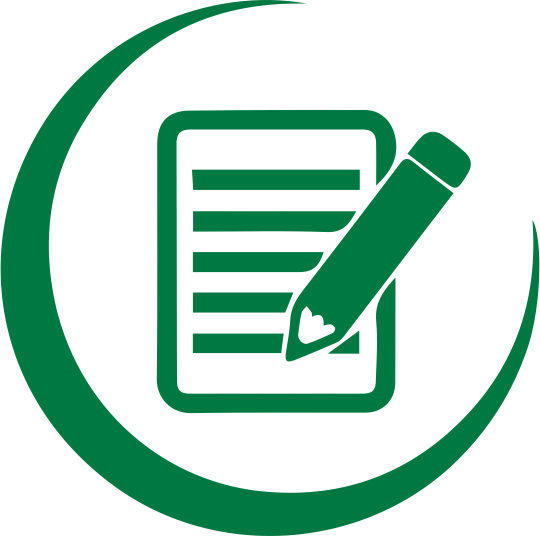 Remarques
Les chaînes sont écrites entre guillemets simples ou doubles. 
Les nombres sont écrits sans guillemets.
Ex : Modèle Remarque Partie 1
Ex : Modèle tableau Partie 2
Ex : Idée SmartArt
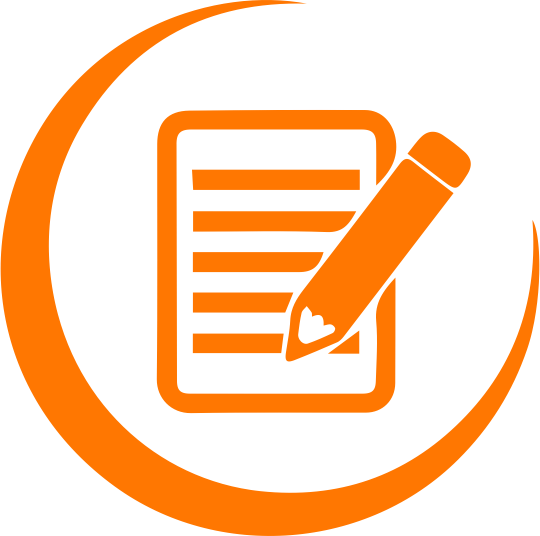 Remarques
Une méthode est une propriété dont la valeur est une fonction. Son rôle est de définir un comportement (action) pour l’objet
On peut utiliser var au lieu de const
Ex : Modèle Remarque Partie 2
Ex : Modèle tableau Partie 3
Identifier les concurrents et recueillir les données
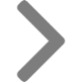 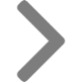 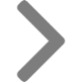 Clarifier les objectifs et établir un cadre d’étude
Interpréter les résultats de l’analyse concurrentielle
L’analyse des données
Ex : Idée SmartArt
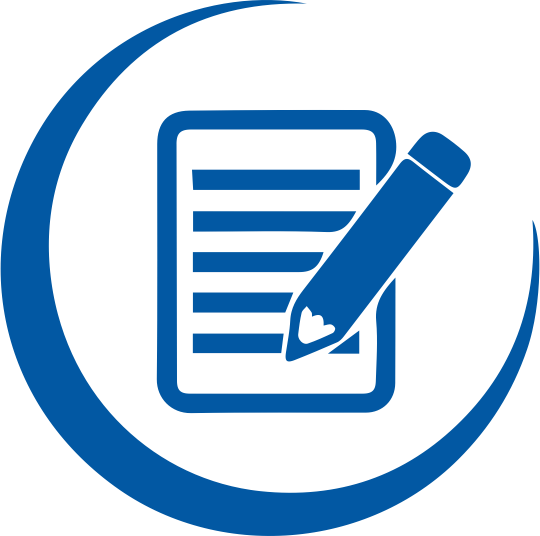 Remarque
Re-exécuter ce code en supprimant l’espace entre l’élément « div » et la balise « h1 »
Ex : Modèle Remarque Partie 3
Ex : Modèle tableau Partie 4
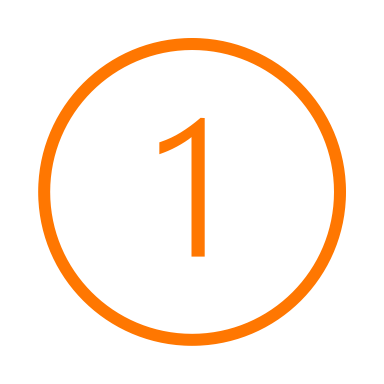 Ex : Idée SmartArt
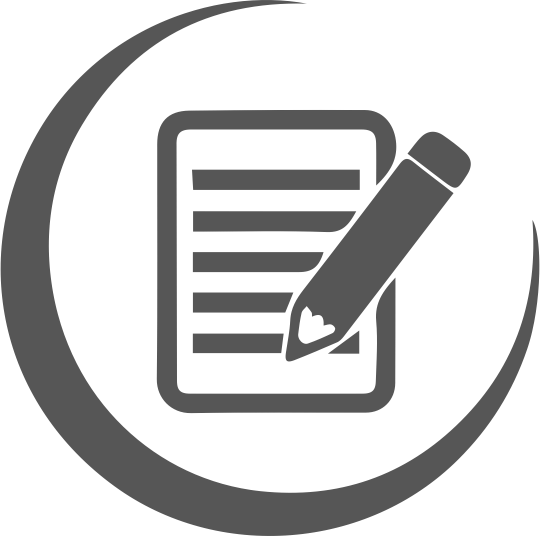 Remarques
Les événements keydown et keypress sont déclenchés avant toute modification apportée à la zone de texte. 
L'événement keyup se déclenche après que les modifications soient été apportées à la zone de texte.
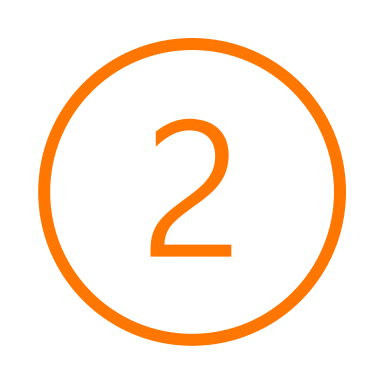 Ex : Modèle Remarque Partie 4
Ex : Modèle tableau Partie 5
Ex : Idée SmartArt
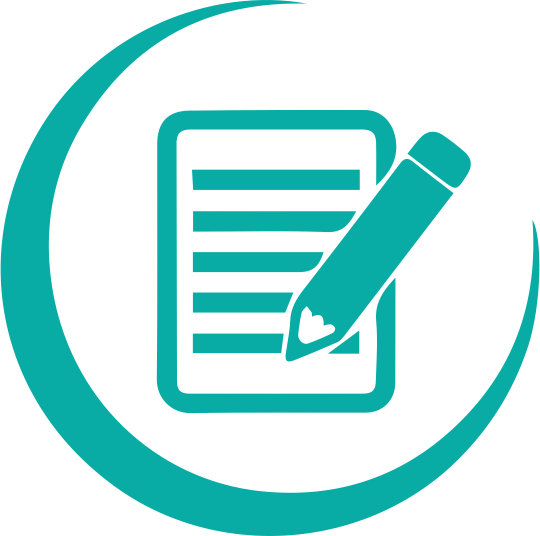 Remarque
Si aucun élément n'est trouvé par le sélecteur alors la requête Ajax ne sera pas envoyée
Ex : Modèle Remarque Partie 5
Couleurs de la Charte Graphique à utiliser par l’expert